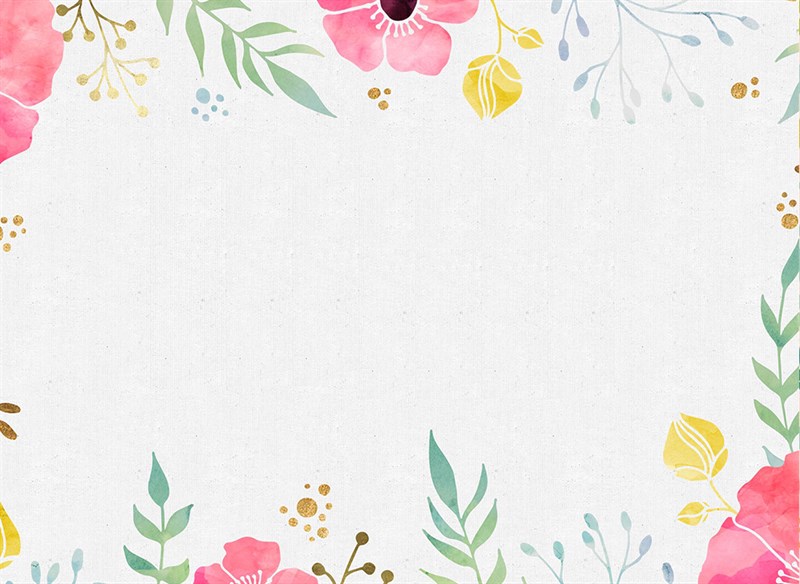 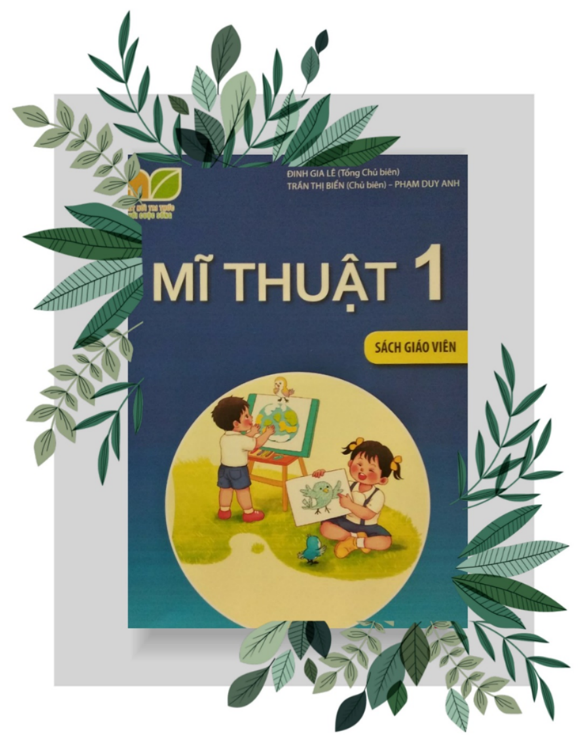 KẾ HOẠCH BÀI DẠY 
MÔN: MĨ THUẬT 
LỚP: 1
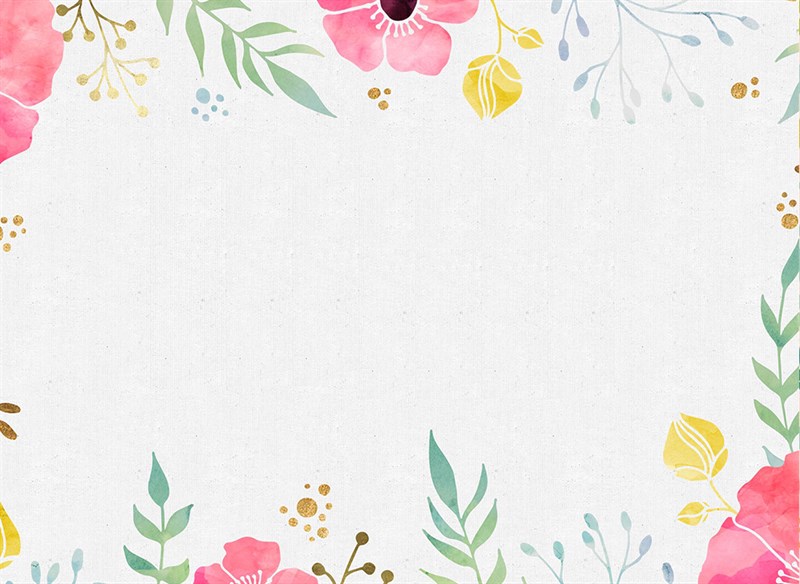 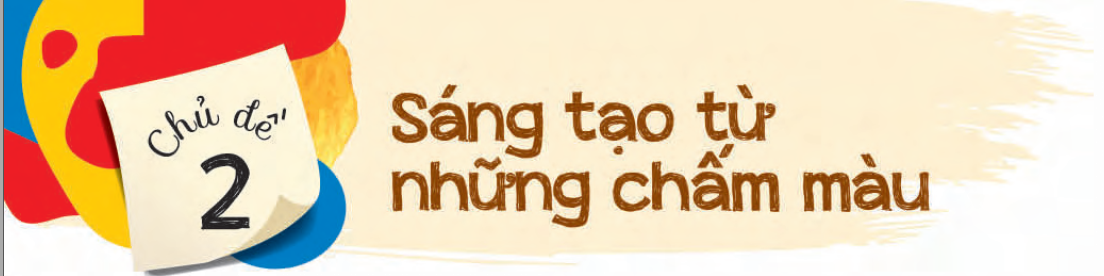 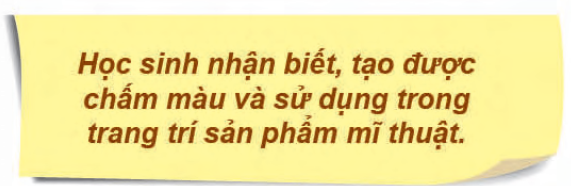 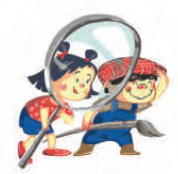 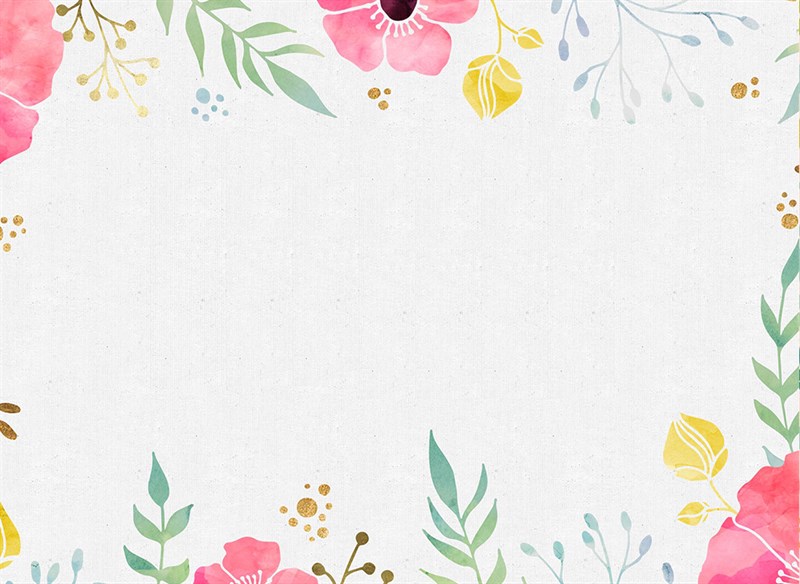 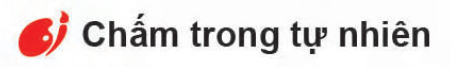 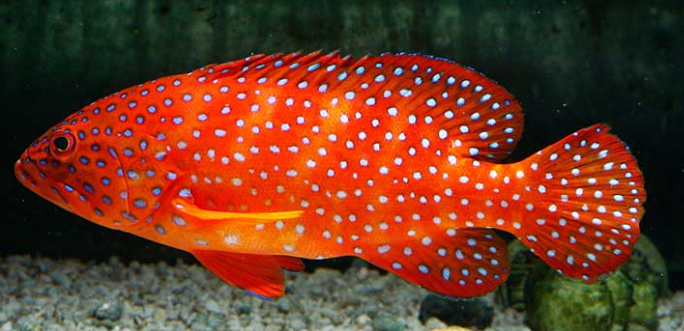 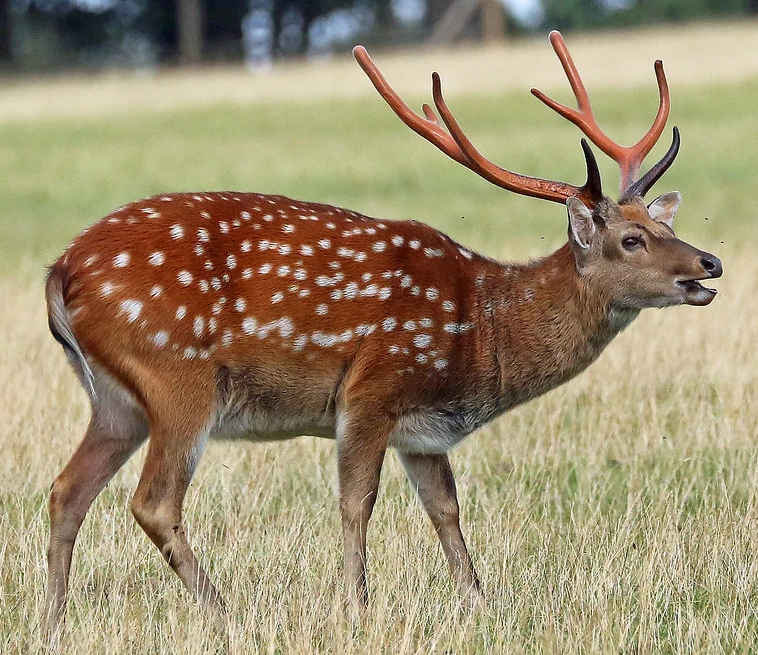 Con cá
Con hươu
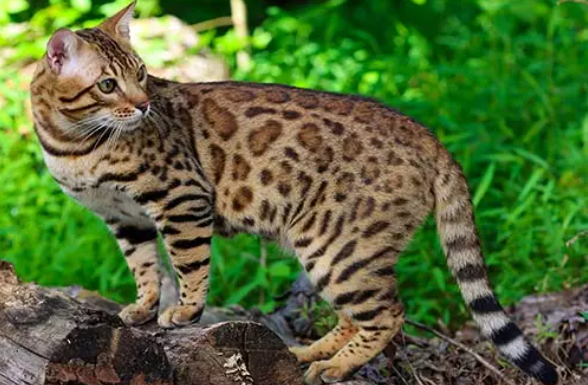 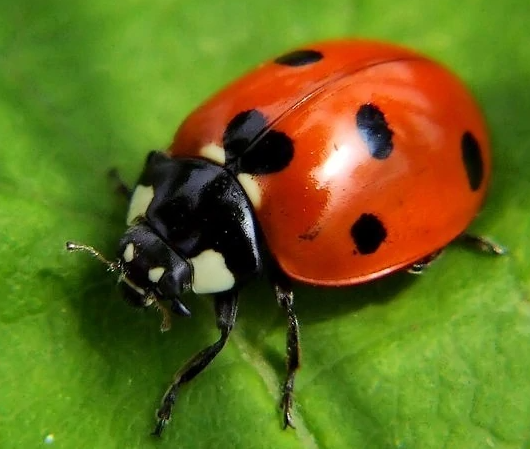 Con mèo
Con bọ rùa
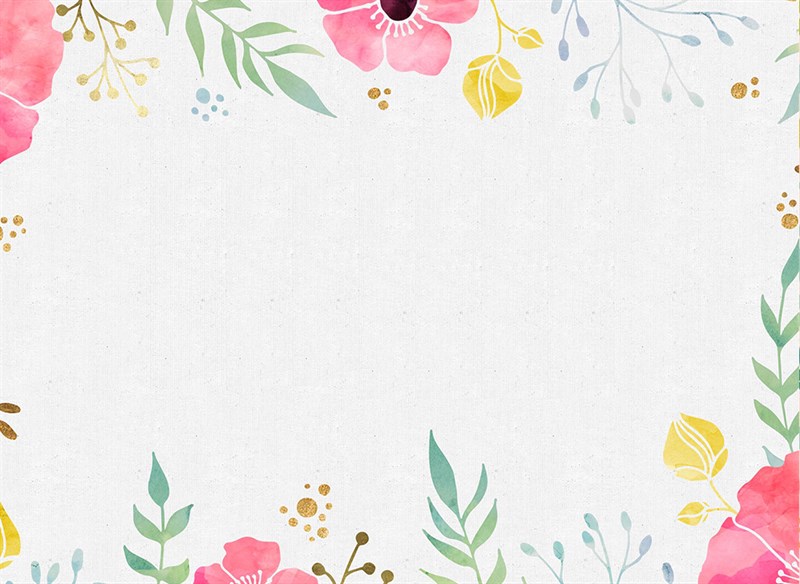 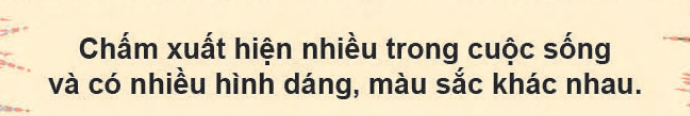 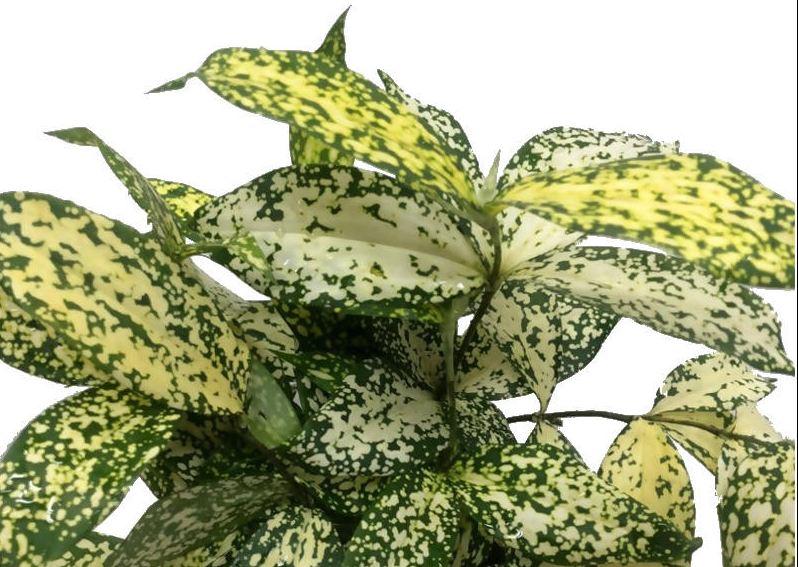 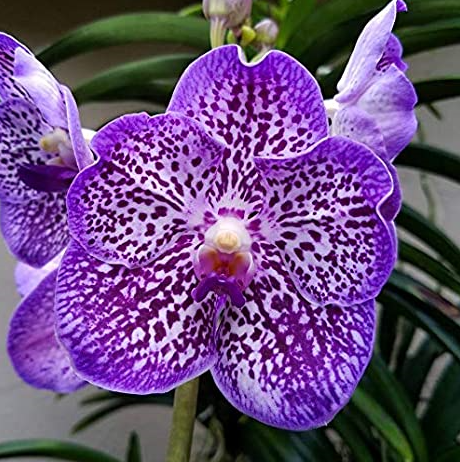 Lá cây
Hoa
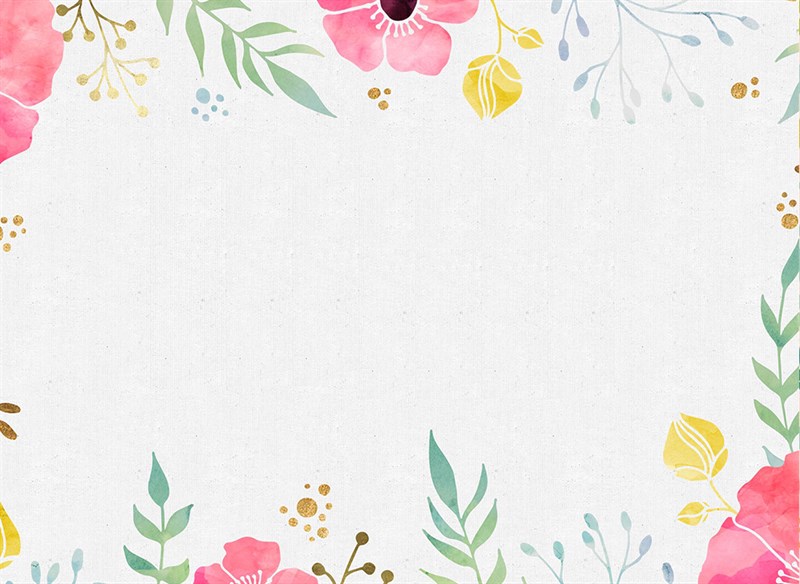 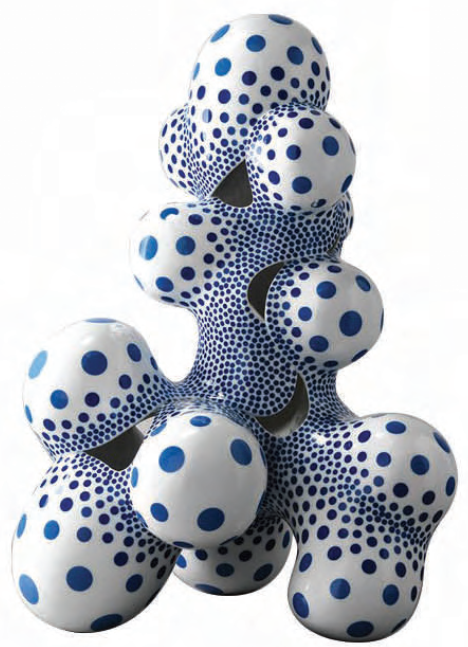 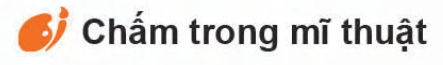 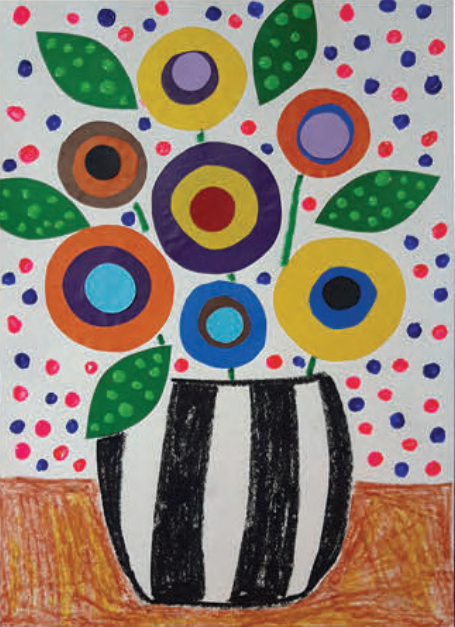 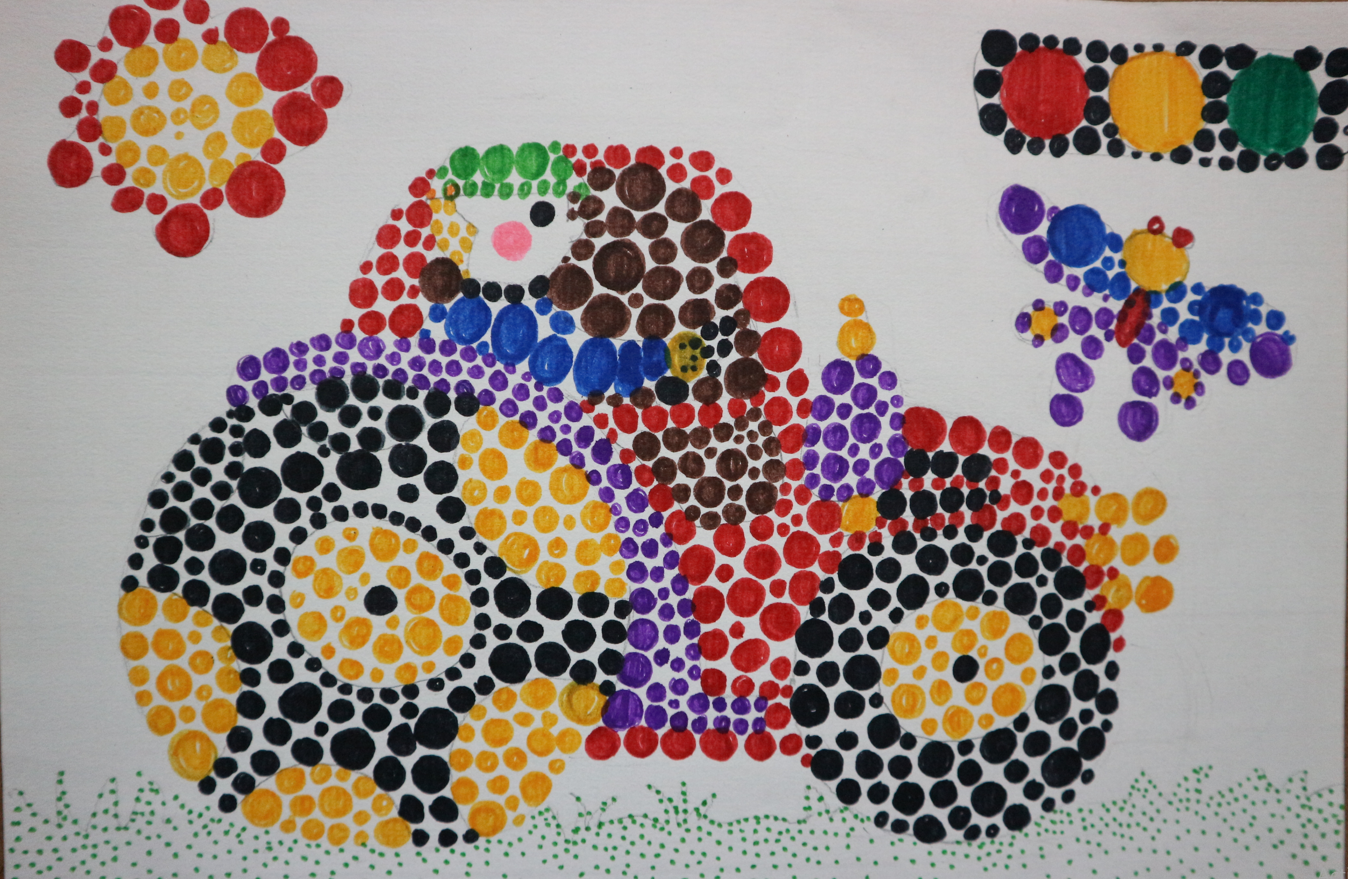 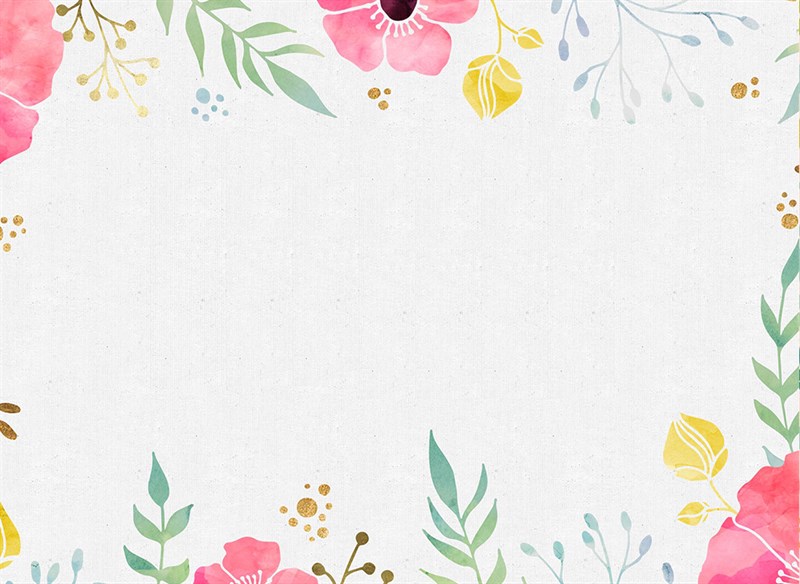 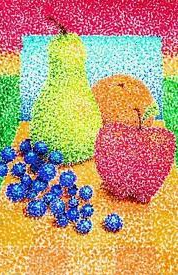 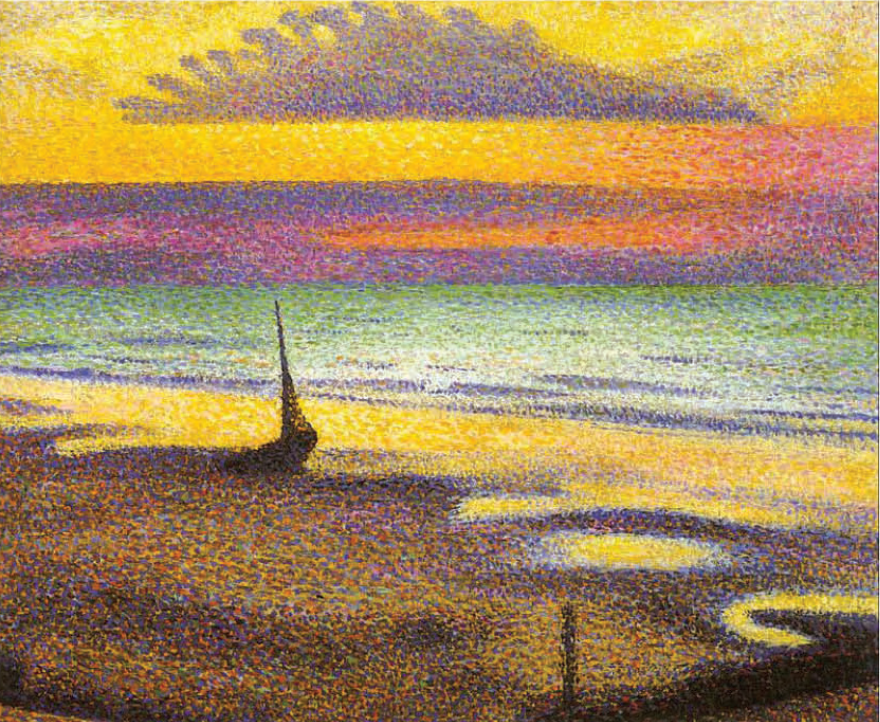 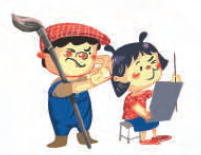 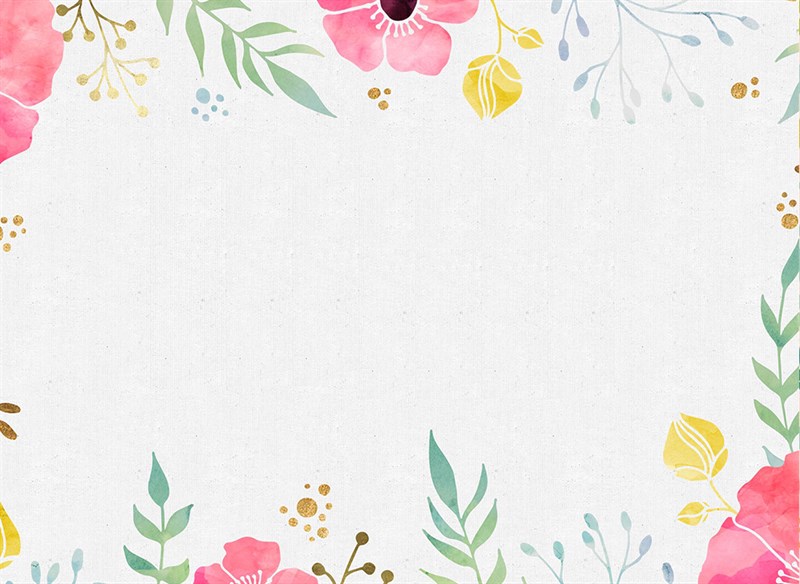 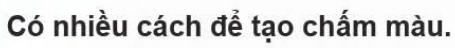 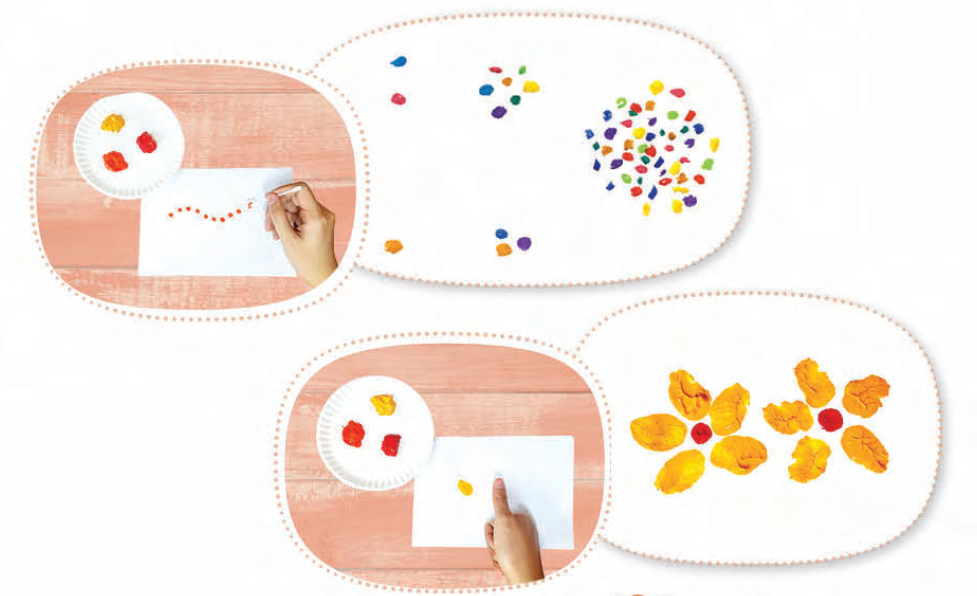 Tạo chấm bằng tăm bông
Tạo chấm bằng ngón tay
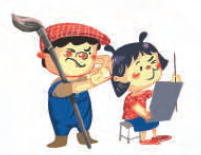 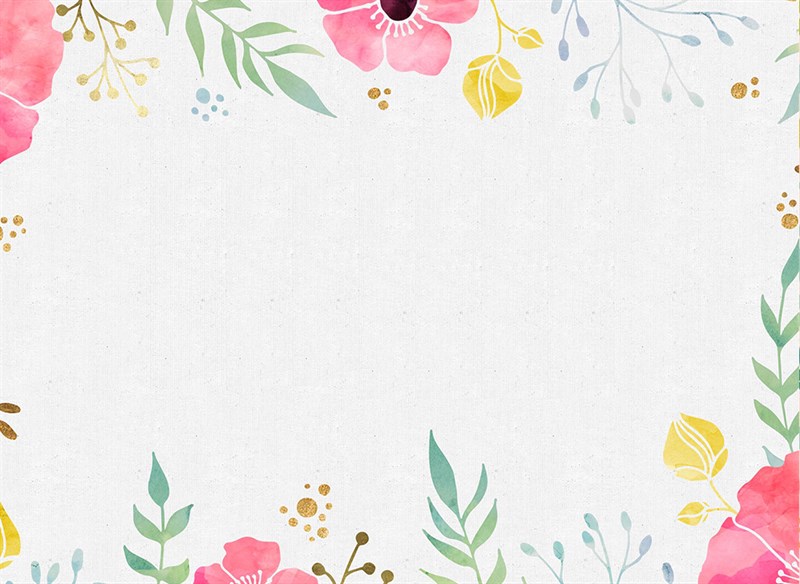 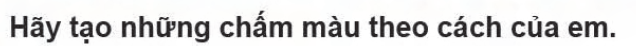 Tạo chấm bằng gắn hạt
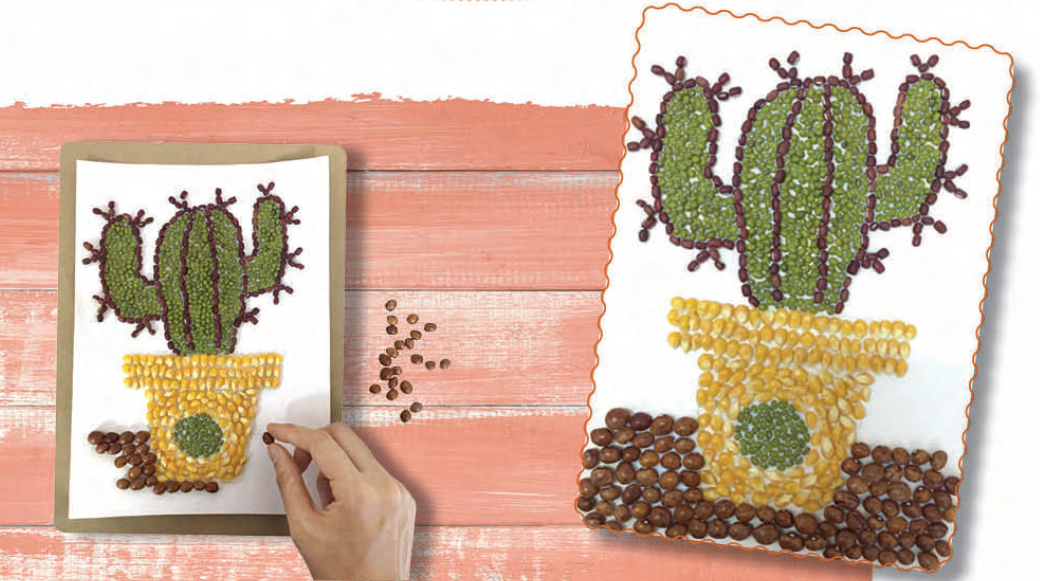 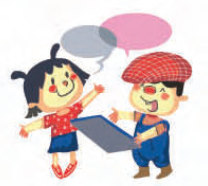 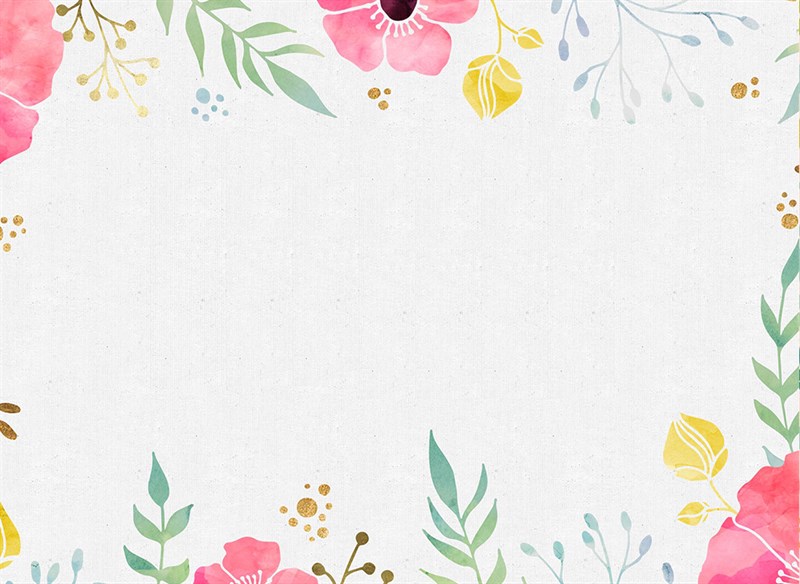 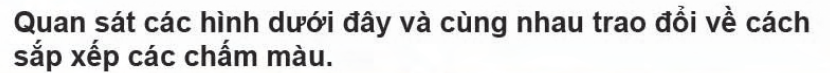 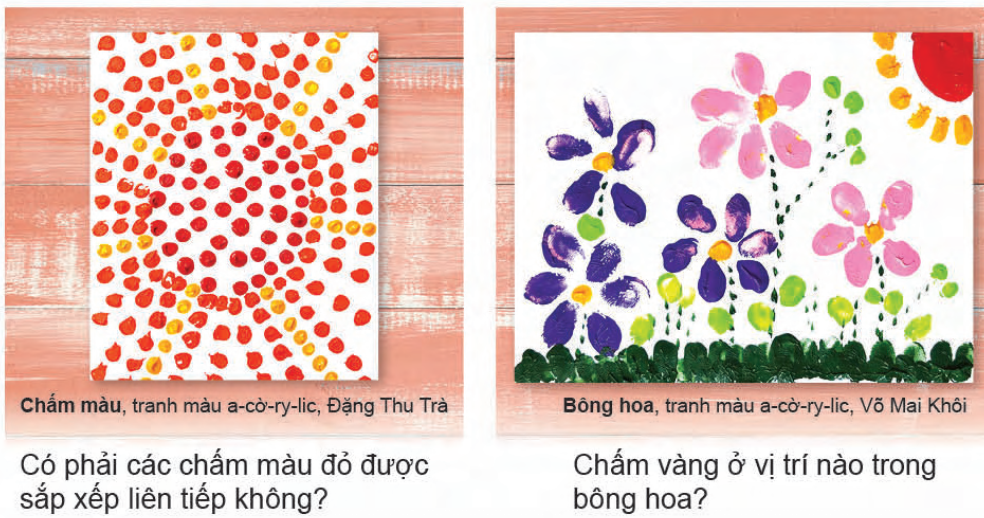 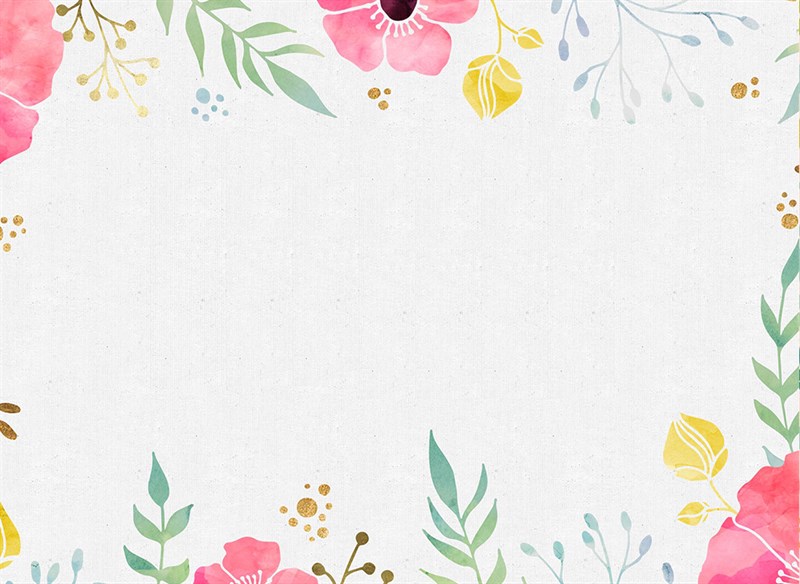 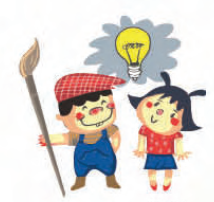 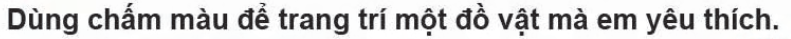 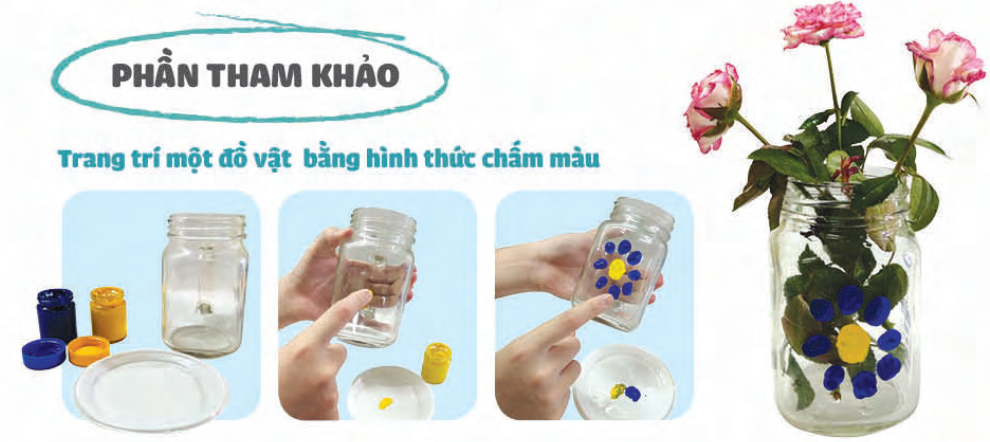 Sản phẩm của học sinh có yếu tố chấm
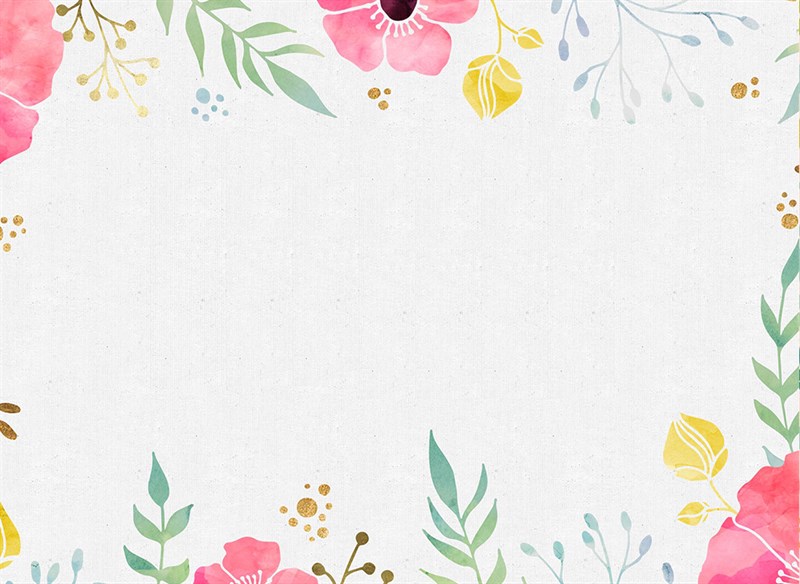 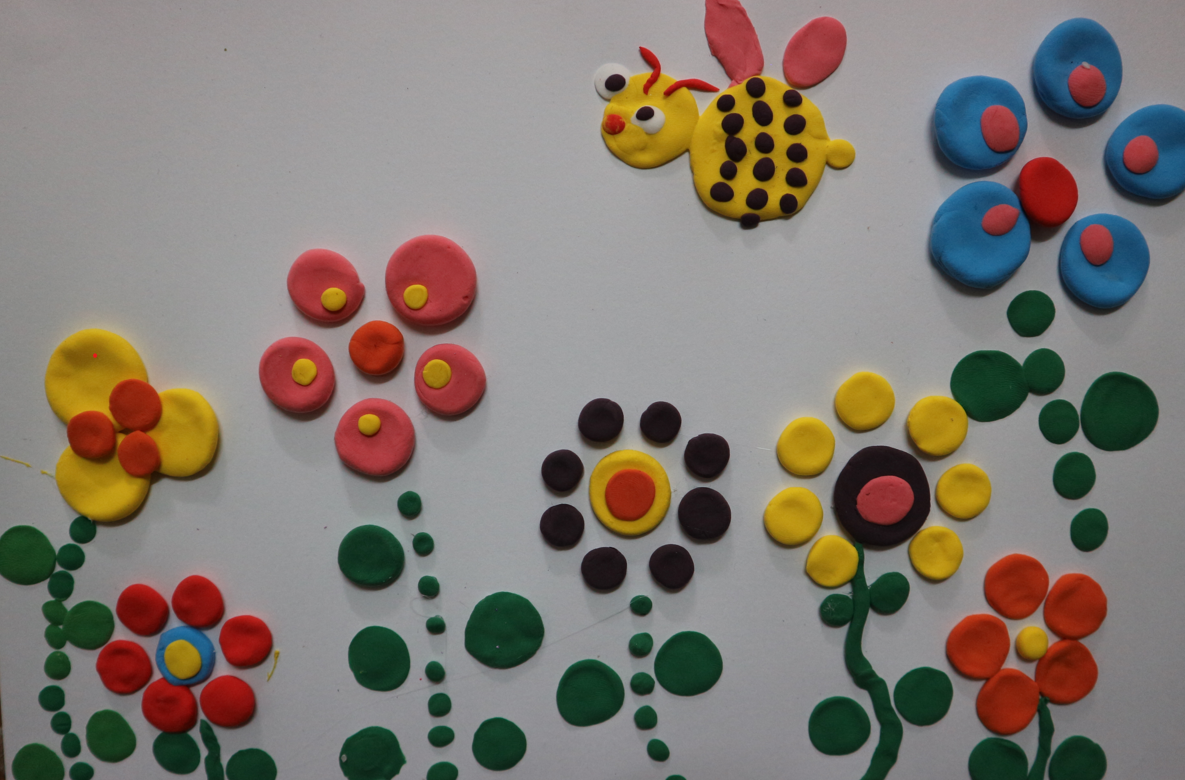 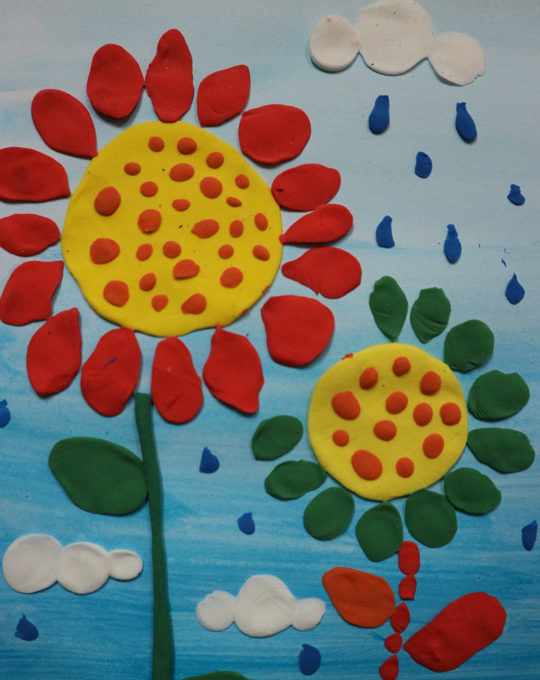 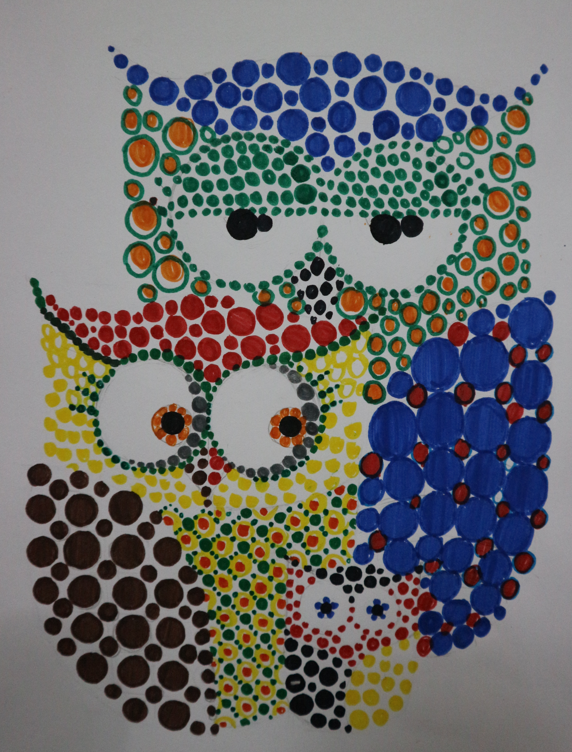